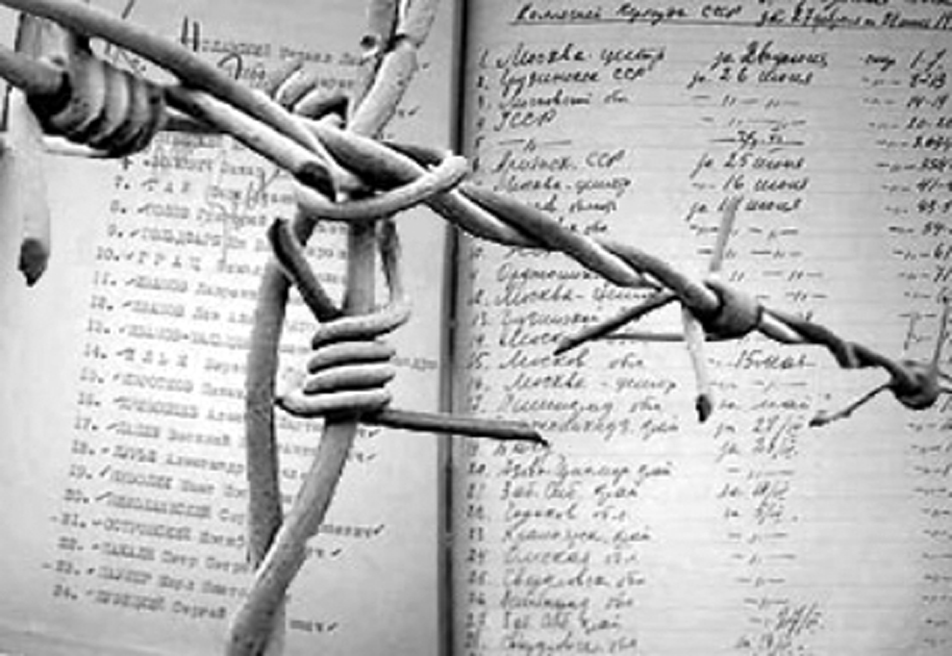 Жертвы политических репрессий
30 октября
Учитель  истории  Орел Елена Анатольевна 
Лицей  244 Санкт-  Петербург   2014
Репрессии
– “подавление” (от латинского) – карательные мероприятия, наказания, имеющие целью подавить, положить конец чему-либо. Пик сталинских репрессий в нашей стране пришелся на 1937-1938 годы. Караганда, Чита, Магадан, Колыма, Игарка, Дудинка, Хатанга, Норильск… Создавалось впечатление, будто вся страна – один большой лагерь. Это были годы кровавых расправ, судов при закрытых дверях и море людских слез, сломанных судеб, искалеченных жизней.
Жертвы политического террора
по данным НКВД:
1 344 923 арестованных;681 692 расстрелянных. 

Комиссия ЦК КПСС в 1962 году назвала:
19 млн. арестованных;
не менее 7 млн. расстрелянных.
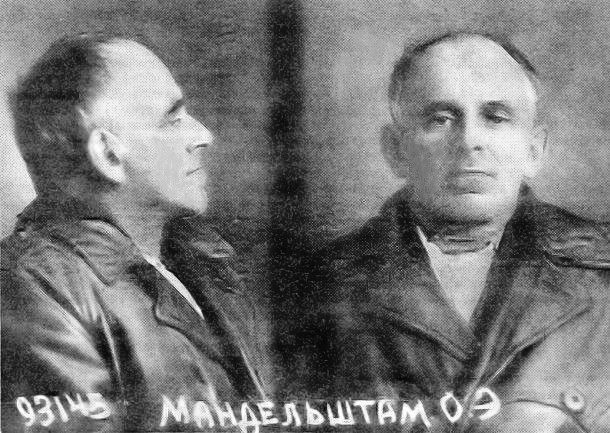 Мы живем, под собою не чуя страны,Наши речи за десять шагов не слышны,А где хватит на полразговорца,Там припомнят кремлёвского горца.
Г У Л А Г1934-1956
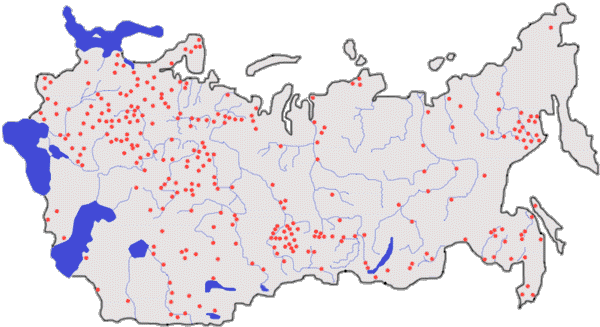 Итак, НОРИЛЬЛАГ родился 25 июня 1935 года.
Из архивных данных: 
“Июль – октябрь 1935 год – 1200 заключенных, 
январь 1936 г. – 1251 заключенный,
1937 г. – 9139 заключенных, 
1938 г. – 10332 заключенных, 
1942 г. – 26421 заключенный,
октябрь 1948 г. – 49822 заключенных,
1951 г. – 71331 заключенный,
1953 г. – 120000 человек.
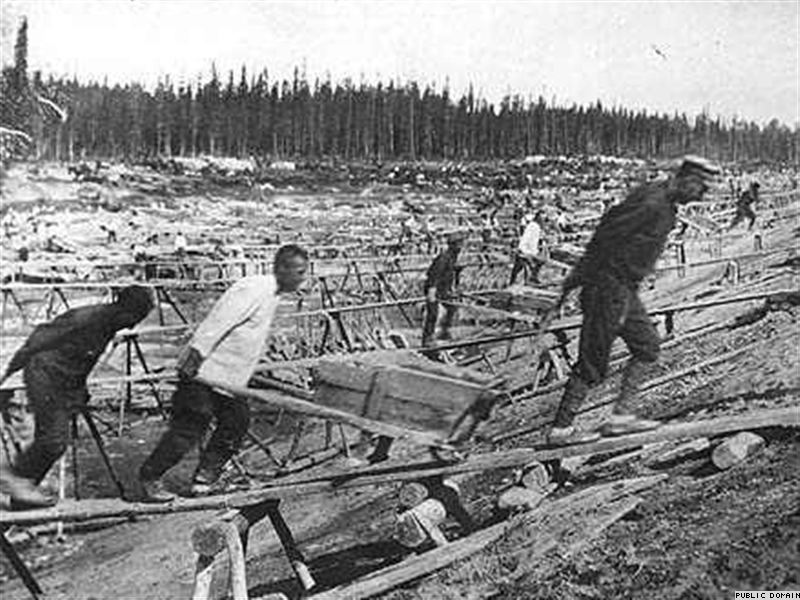 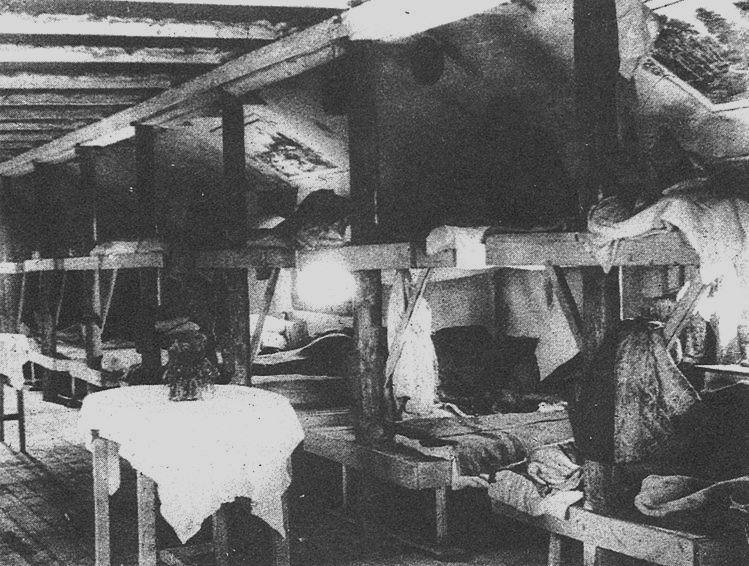 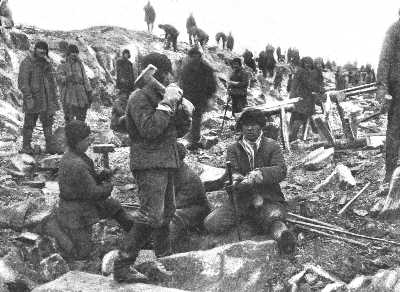 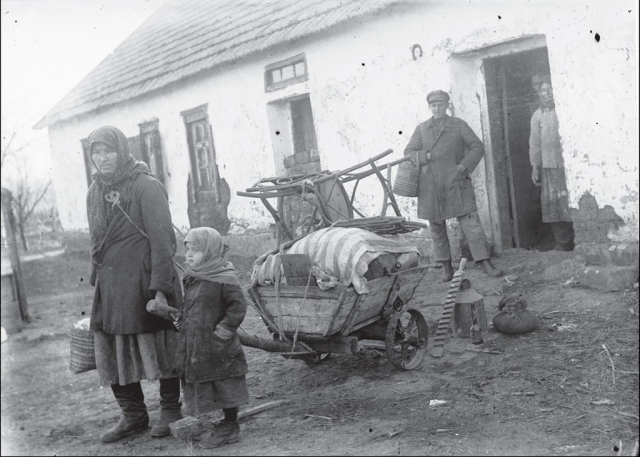 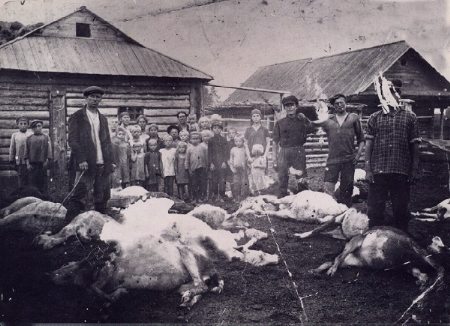 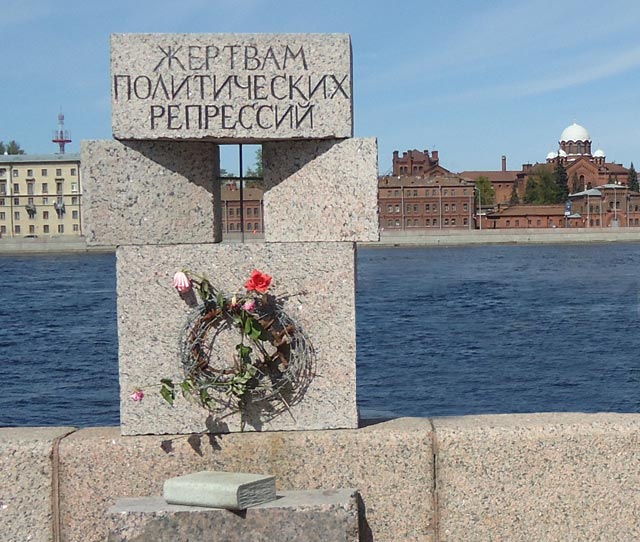 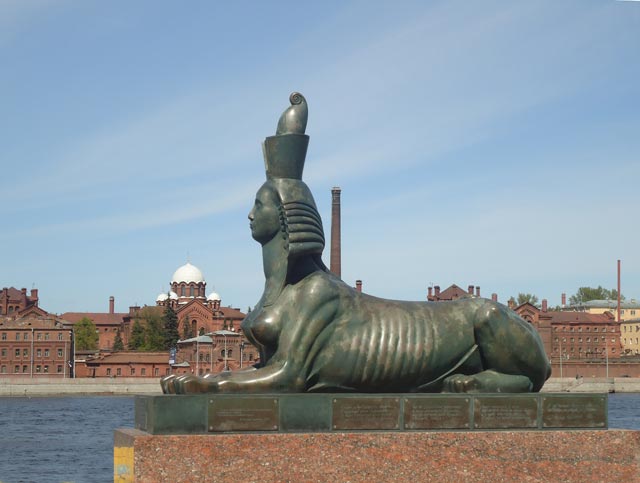 П.Левашово
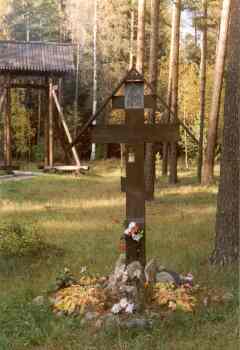 здесь захоронено около 45 тысяч жертв сталинских репрессий 1937—1953 гг
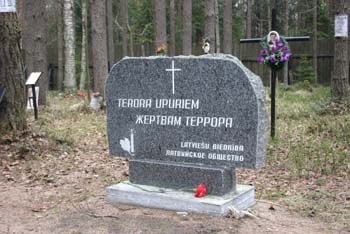